CHÀO MỪNG CẢ LỚPĐẾN VỚI TIẾT HỌC HÔM  NAY!
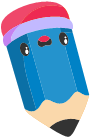 KHỞI ĐỘNG
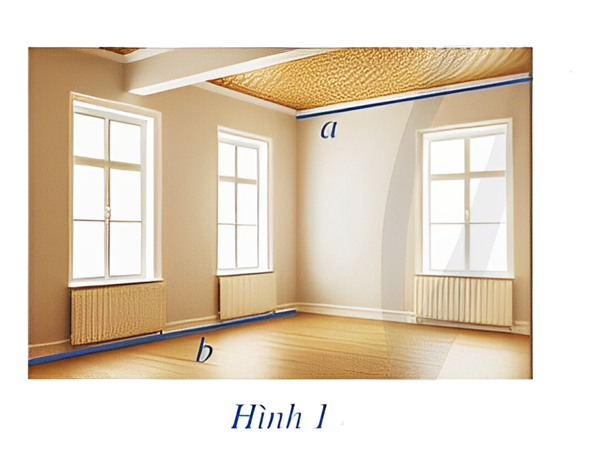 Trong không gian, thế nào là hai đường thẳng vuông góc với nhau?
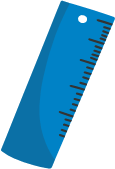 CHƯƠNG VIII. QUAN HỆ VUÔNG GÓC TRONG KHÔNG GIAN. 
PHÉP CHIẾU VUÔNG GÓC
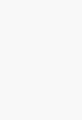 BÀI 1. HAI ĐƯỜNG THẲNG VUÔNG GÓC
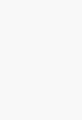 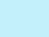 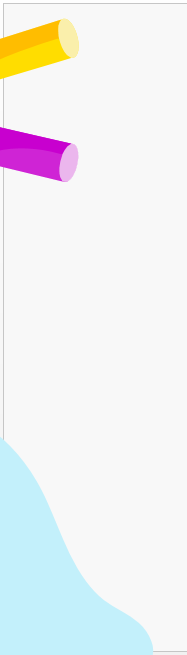 NỘI DUNG BÀI HỌC
I
Góc giữa hai đường thẳng trong không gian
II
Hai đường thẳng vuông góc trong không gian
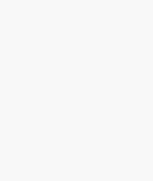 I
GÓC GIỮA HAI ĐƯỜNG THẲNG 
TRONG KHÔNG GIAN
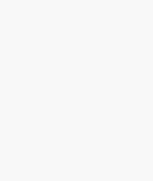 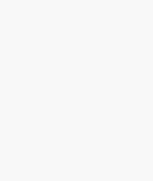 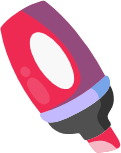 HĐ 1
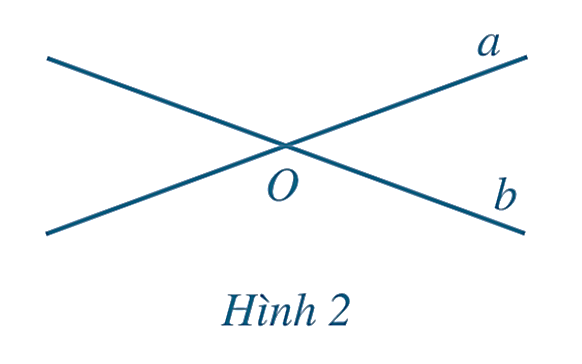 Giải
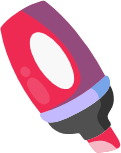 HĐ 1
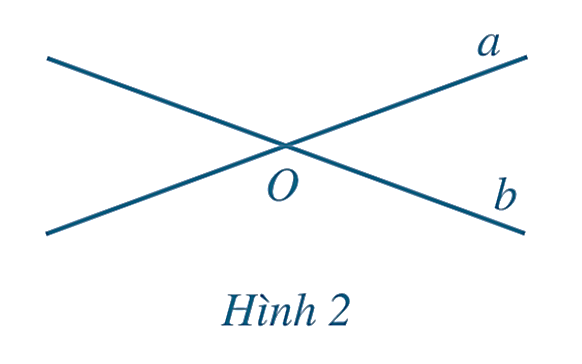 Giải
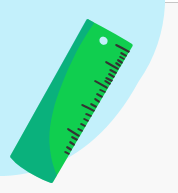 Kết luận
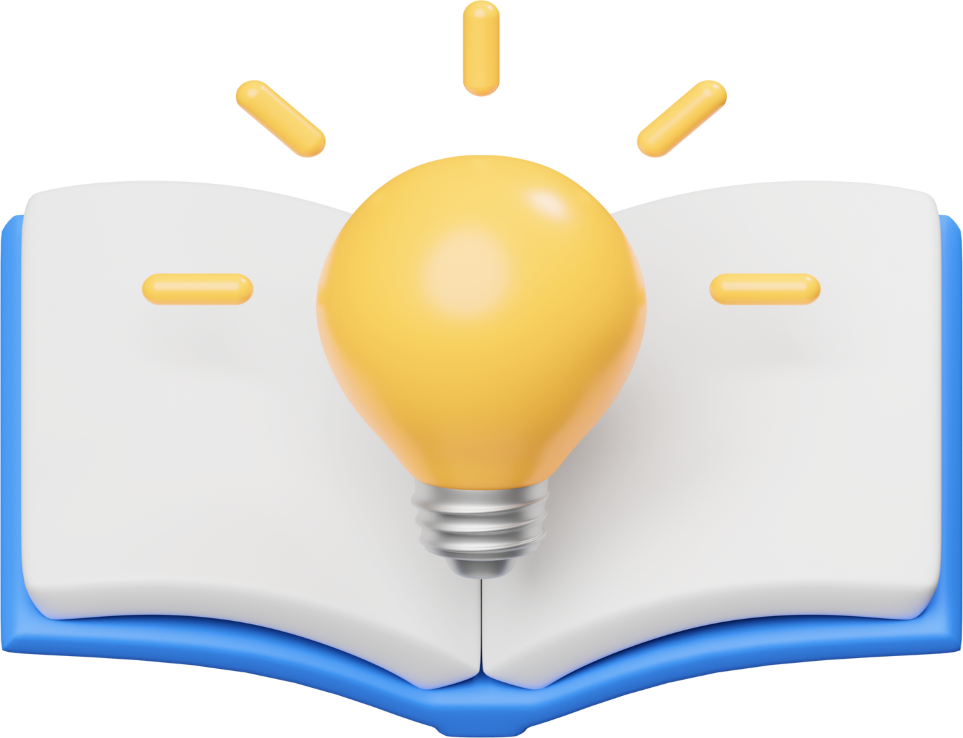 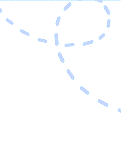 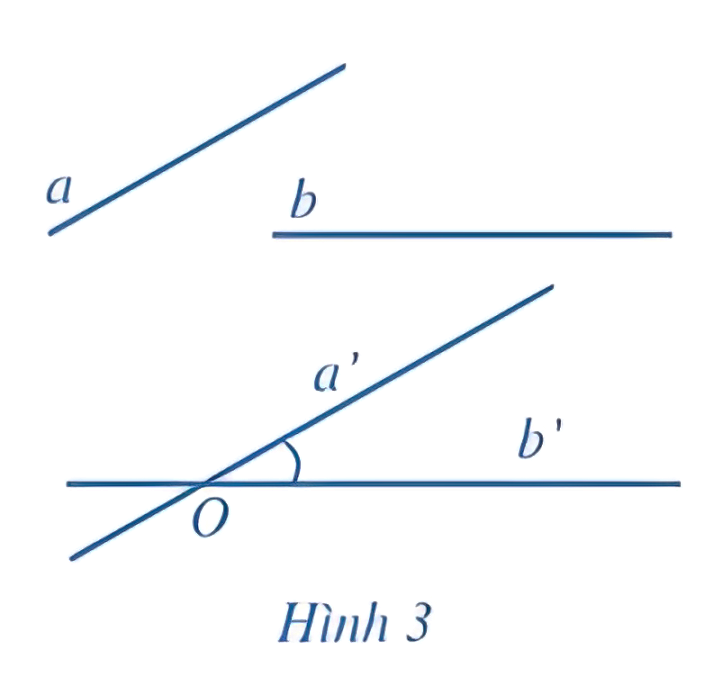 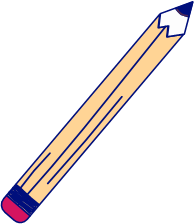 Ví dụ 1: Cho hình hộp MNPQ.M’N’P’Q có góc giữa hai đường thẳng MN và MQ bằng 70° (Hình 4).
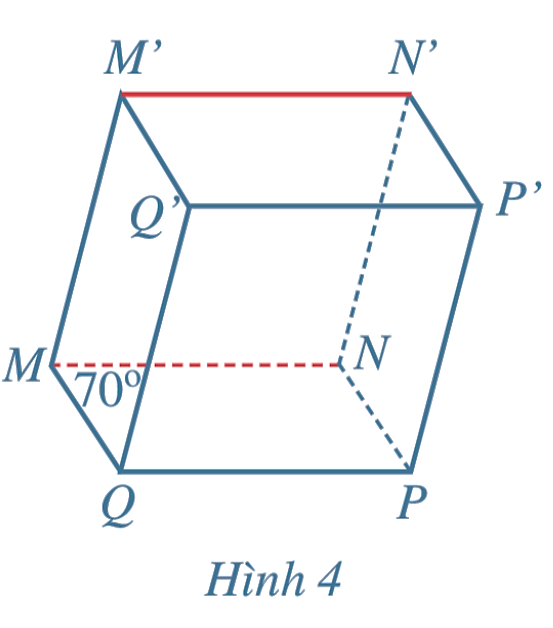 a) Góc giữa hai đường thẳng M’N’ và NP bằng góc giữa hai đường thẳng:
	A. MN và MP. 		B. MN và MQ.
	C. MP và NP. 		D. NN’ và NP.
b) Tính góc giữa hai đường thẳng M’N và NP.
Giải
a) Vì M’N’ // MN, NP // MQ nên góc giữa hai đường thẳng M’N’ và NP bằng góc giữa hai đường thẳng MN và MQ. Chọn phương án B.
b) Vì góc giữa hai đường thẳng MN và MQ bằng 70° nên góc giữa hai đường thẳng M’N’ và NP bằng 70°.
Luyện tập 1
Cho tứ diện ABCD có M, N, P lần lượt là trung điểm của AB, BC, DA. Biết  tam giác MNP đều. Tính góc giữa hai đường thẳng AC và BD.
Giải
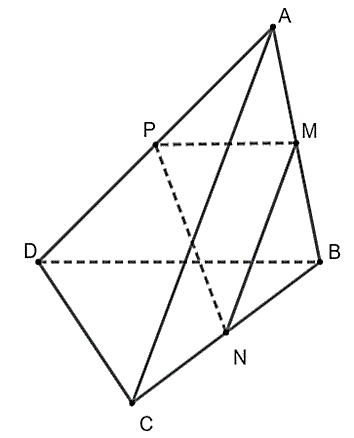 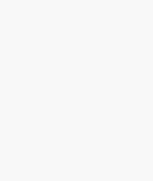 II
HAI ĐƯỜNG THẲNG VUÔNG GÓC 
TRONG KHÔNG GIAN
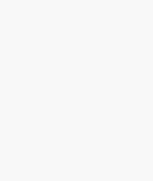 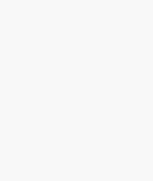 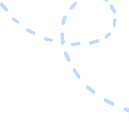 HĐ 2
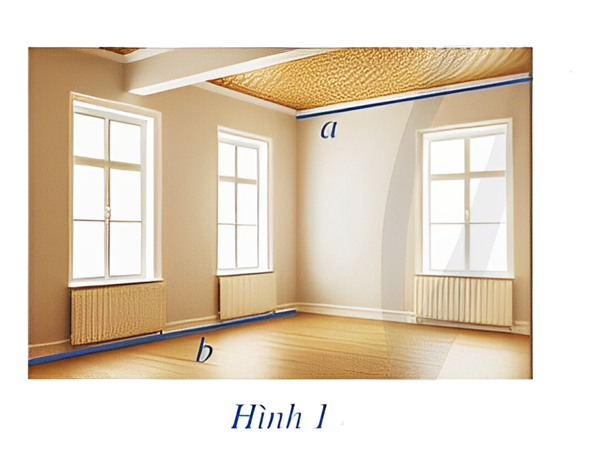 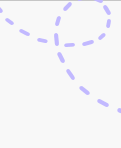 Kết luận
Nhận xét: Nếu một đường thẳng vuông góc với một trong hai đường thẳng song song thì nó vuông góc với đường còn lại.
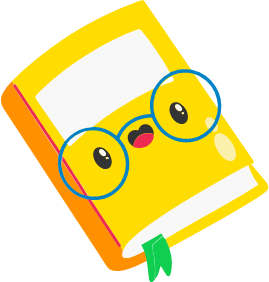 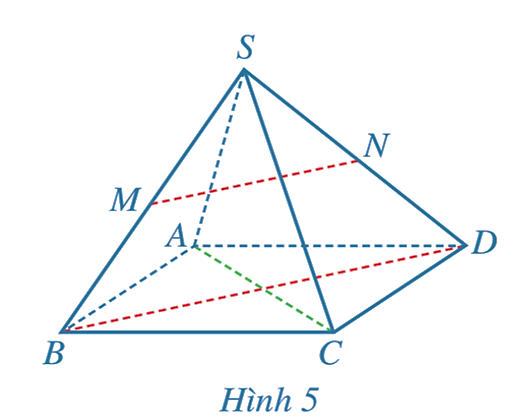 Ví dụ 2:
Giải
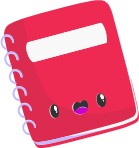 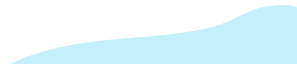 Luyện tập 2
Giải
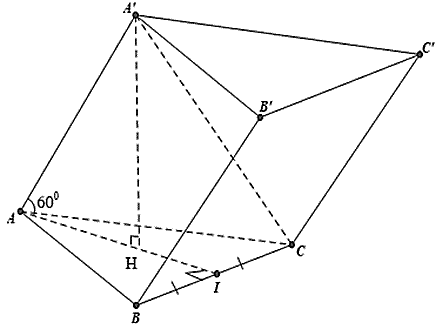 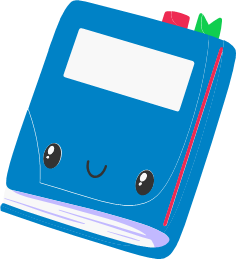 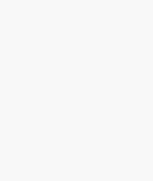 LUYỆN TẬP
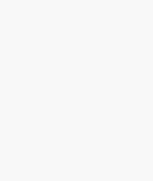 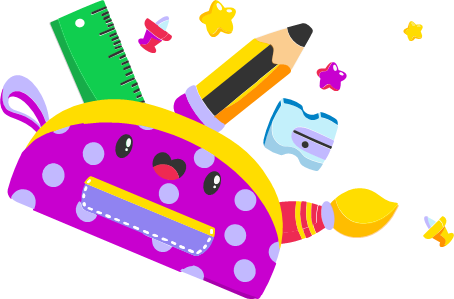 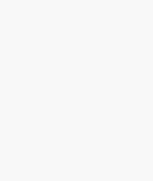 Bắn Cung Tên
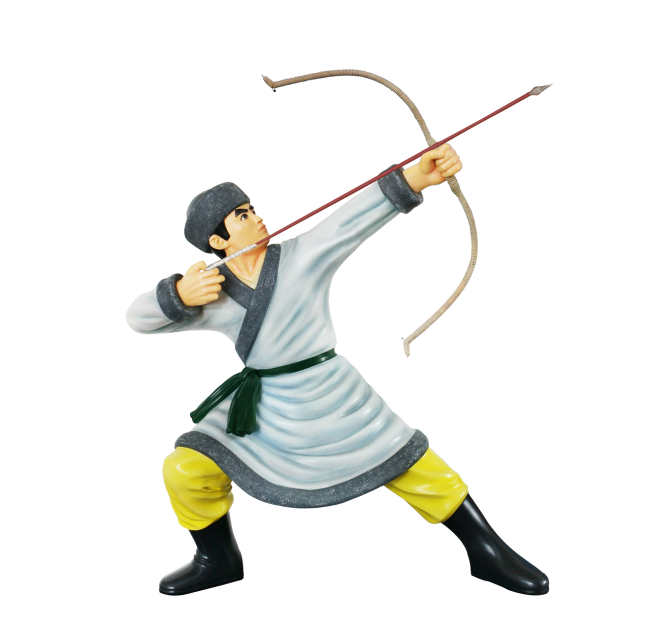 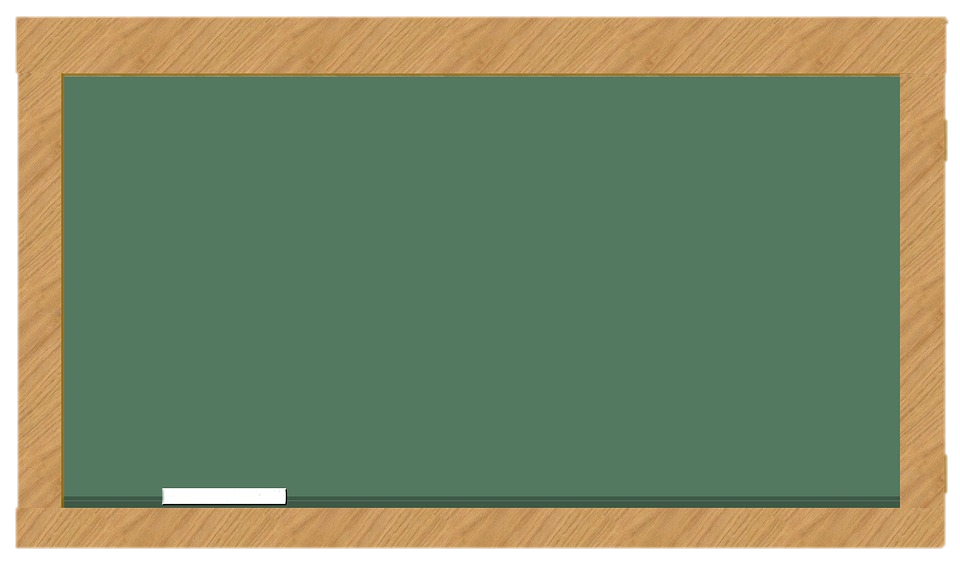 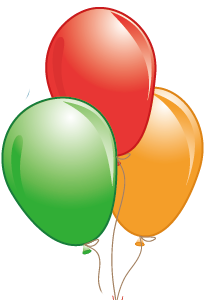 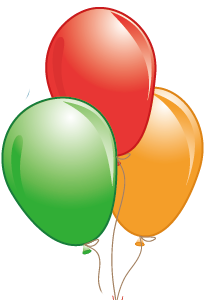 Sai rồi
Đúng rồi
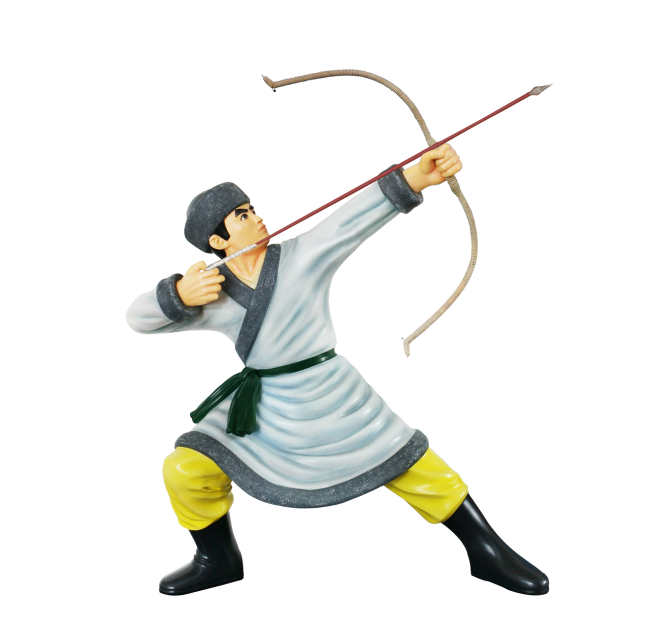 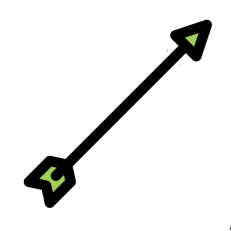 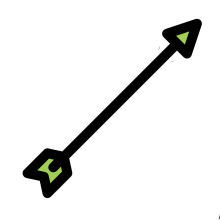 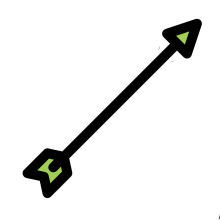 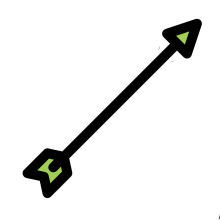 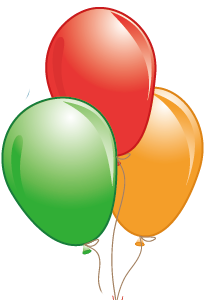 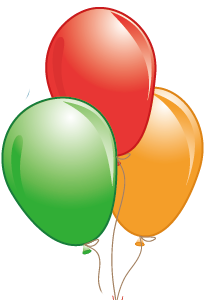 Sai rồi
Sai rồi
[Speaker Notes: Kích trực tiếp vào chum bóng đáp án]
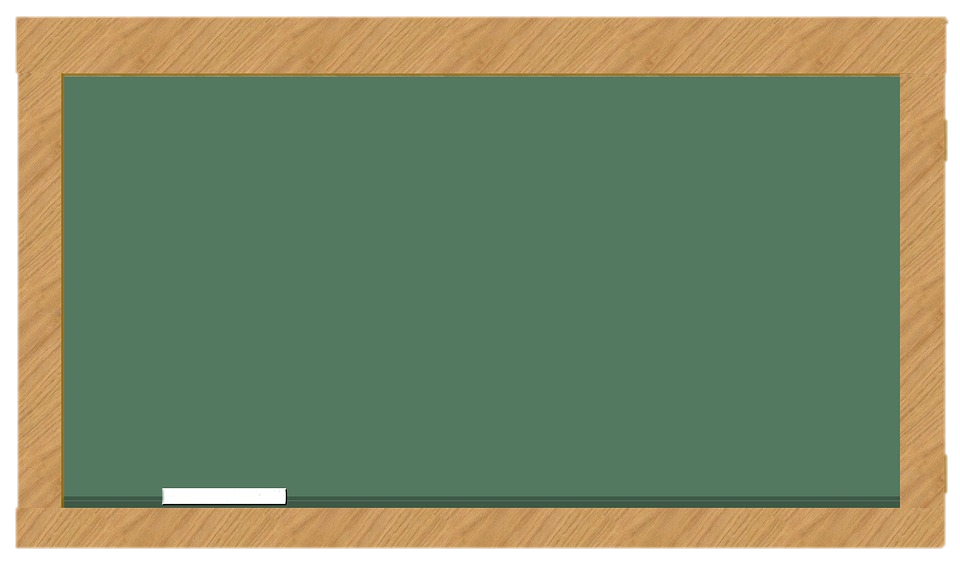 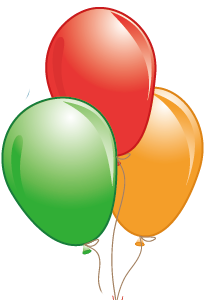 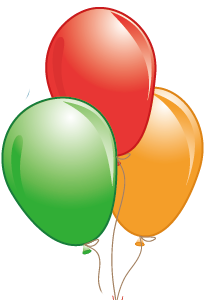 Đúng rồi
Sai rồi
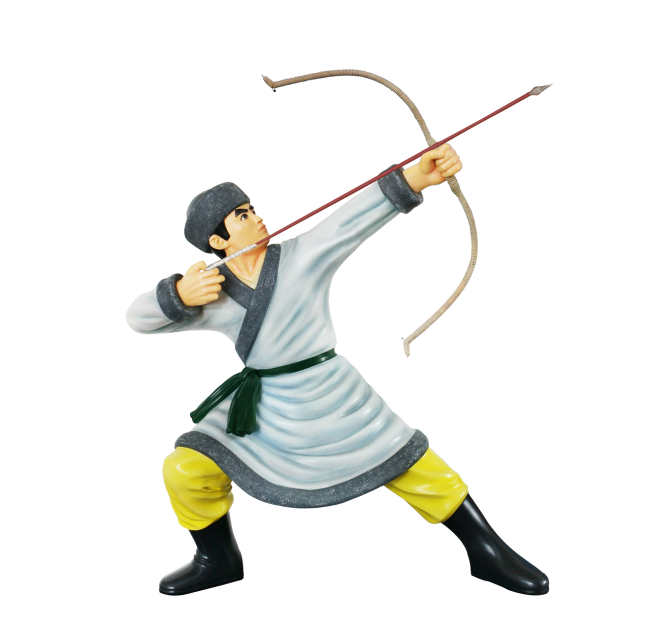 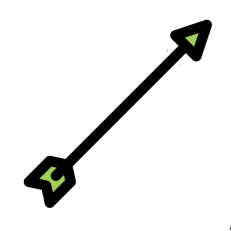 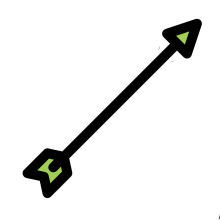 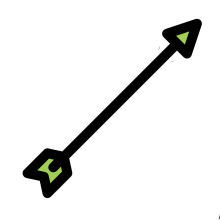 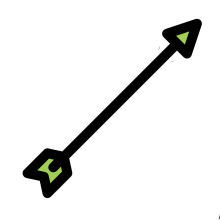 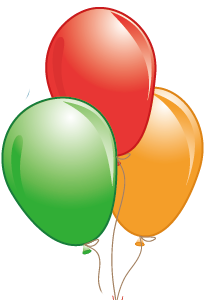 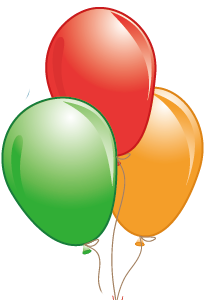 Sai rồi
Sai rồi
[Speaker Notes: Kích trực tiếp vào chum bóng đáp án]
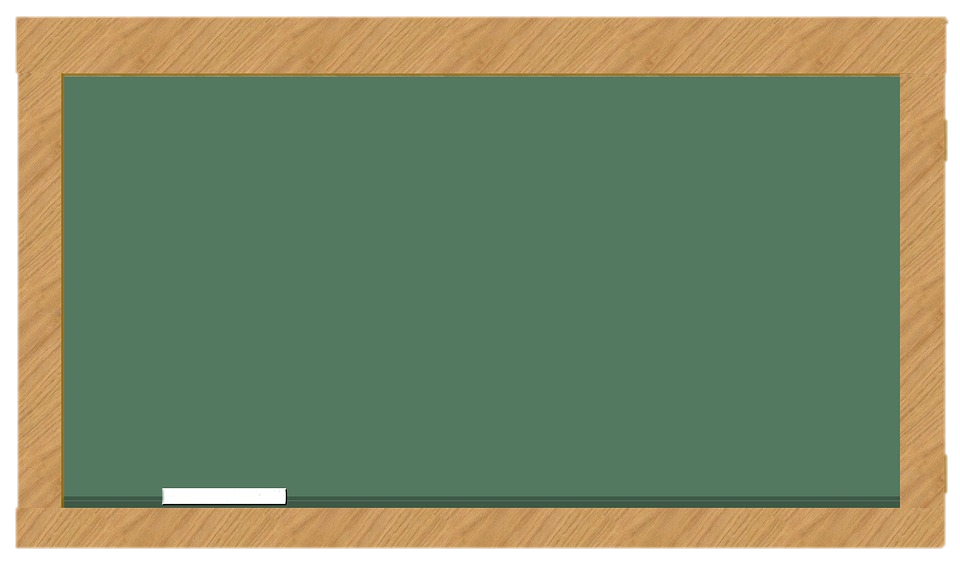 Câu 3. Trong không gian cho ba đường thẳng phân biệt a, b, c. Khẳng định nào sau đây đúng?
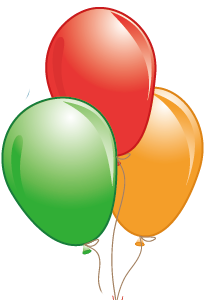 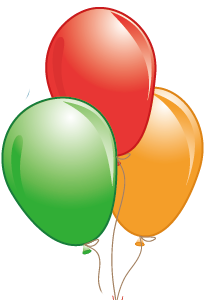 Đúng rồi
Sai rồi
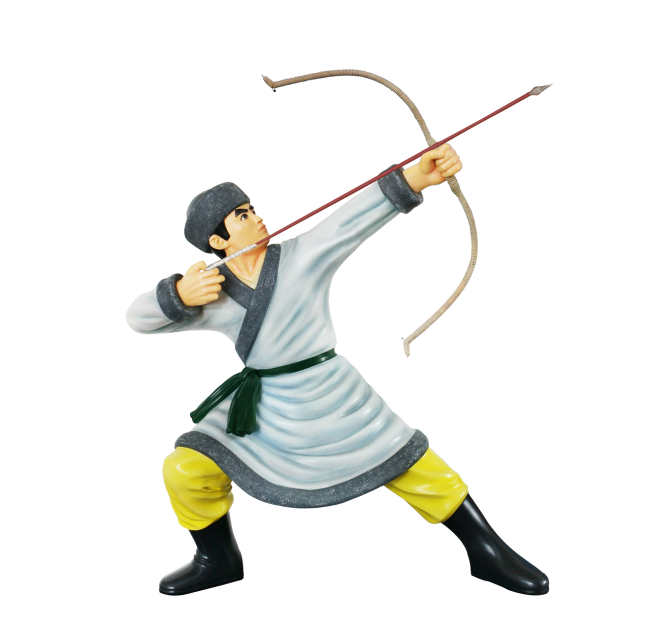 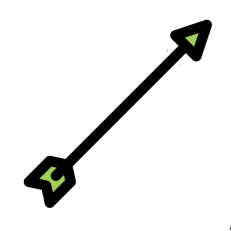 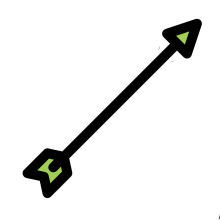 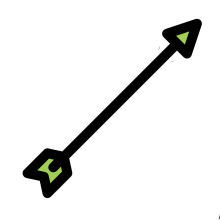 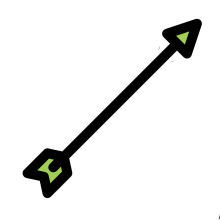 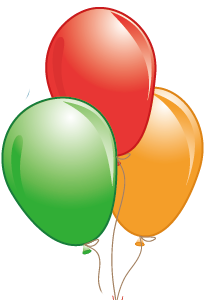 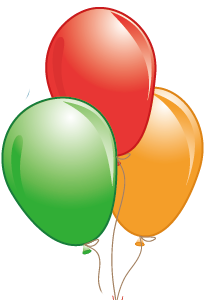 Sai rồi
Sai rồi
[Speaker Notes: Kích trực tiếp vào chum bóng đáp án]
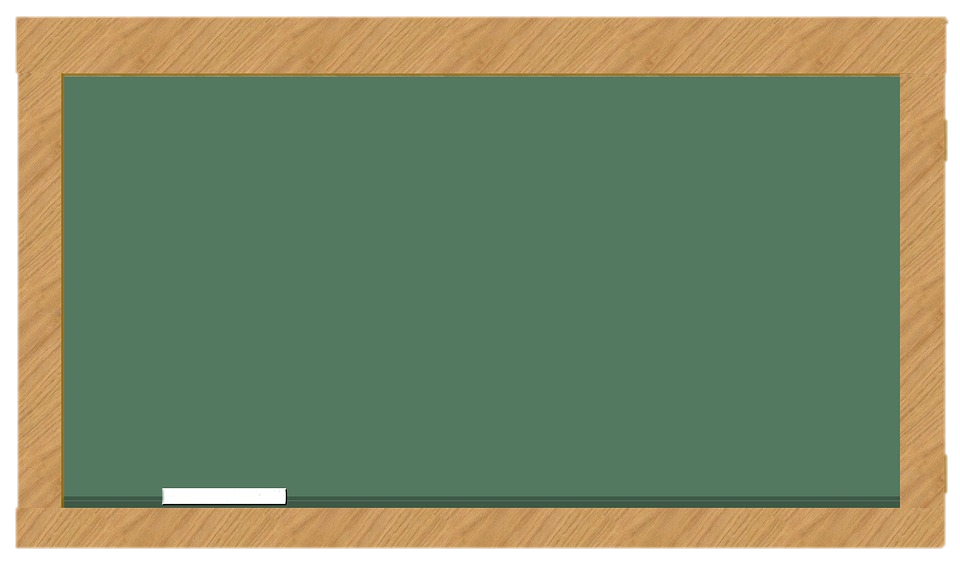 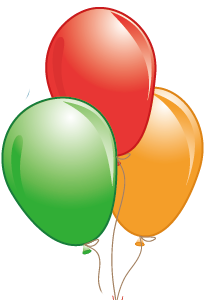 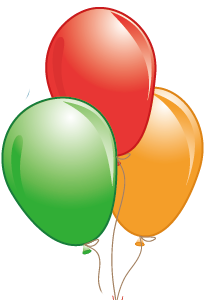 Sai rồi
Sai rồi
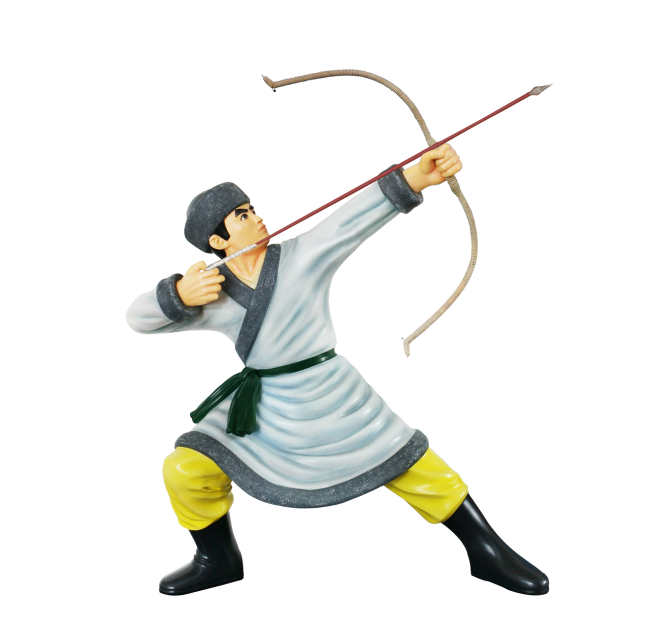 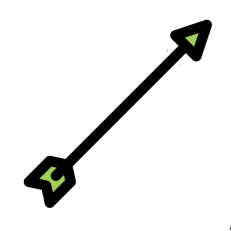 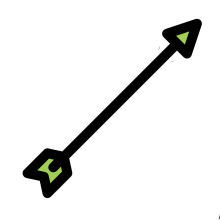 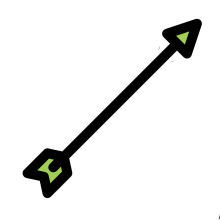 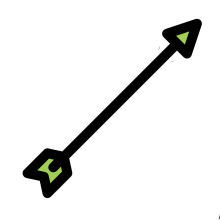 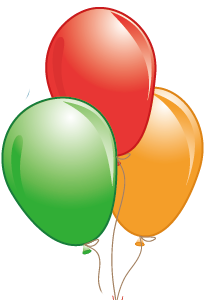 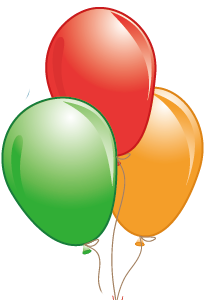 Đúng rồi
Sai rồi
[Speaker Notes: Kích trực tiếp vào chum bóng đáp án]
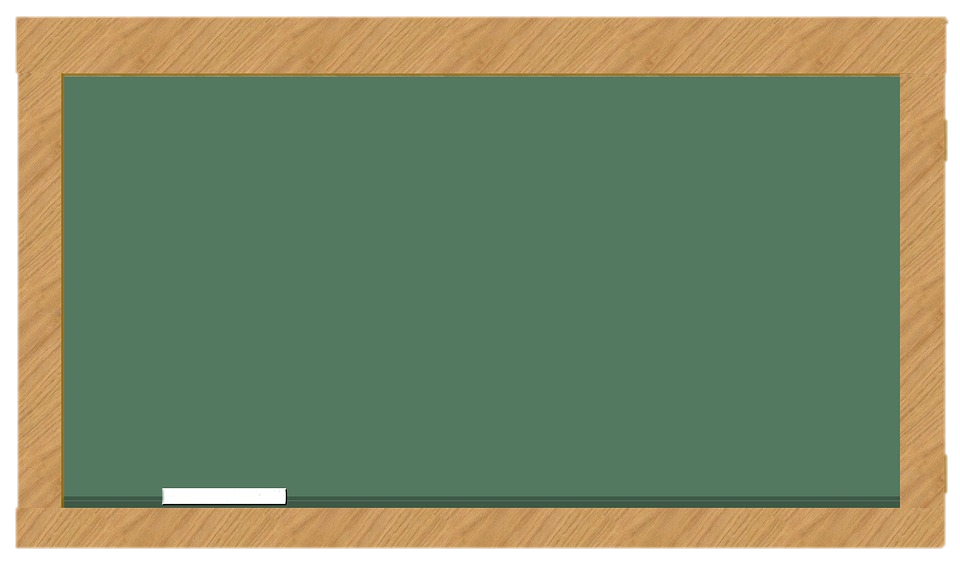 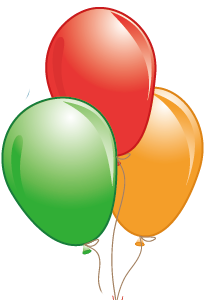 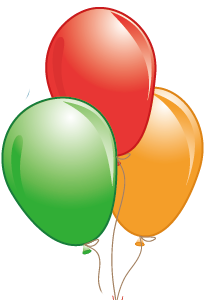 Sai rồi
Đúng rồi
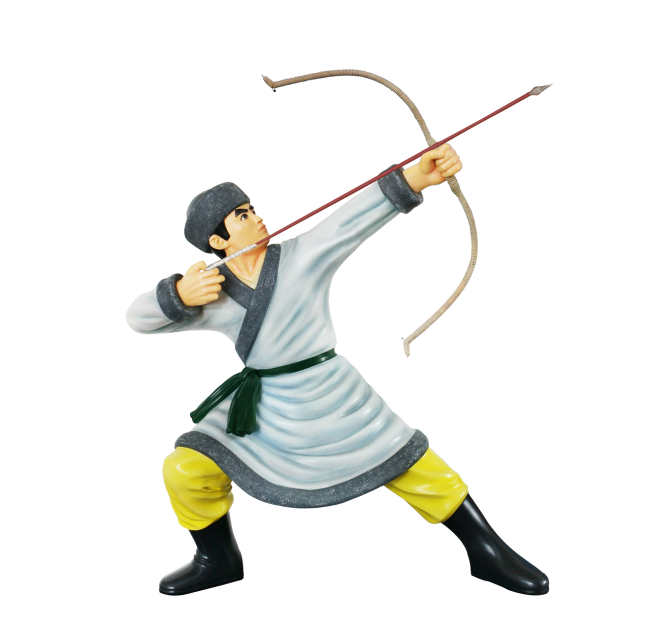 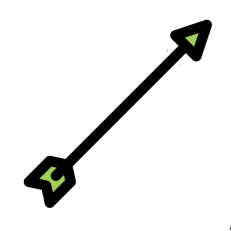 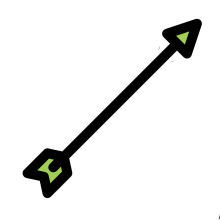 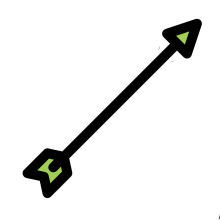 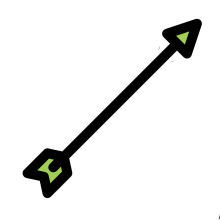 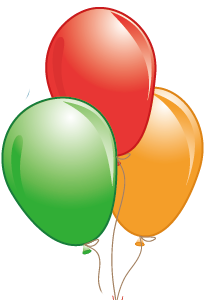 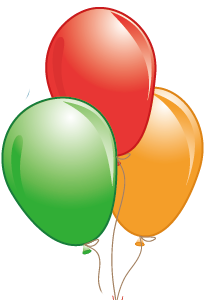 Sai rồi
Sai rồi
[Speaker Notes: Kích trực tiếp vào chum bóng đáp án]
Bài 1 (SGK – tr.79)
Hình 6 gợi nên hình ảnh 5 cặp đường thẳng vuông góc. Hãy chỉ ra 5 cặp đường thẳng đó:
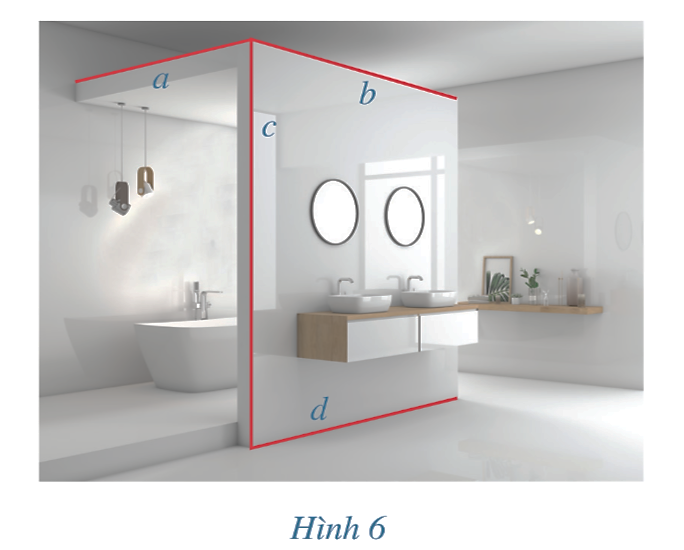 Giải
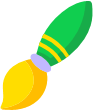 Bài 2 (SGK – tr.79)
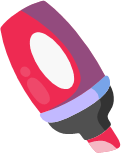 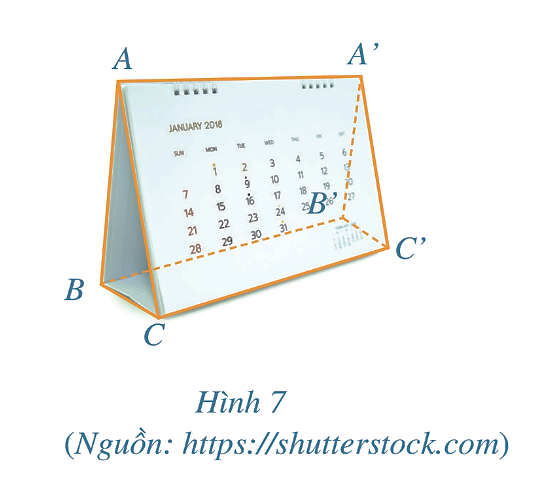 Giải
Bài 2 (SGK – tr.79)
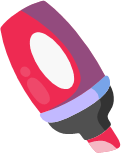 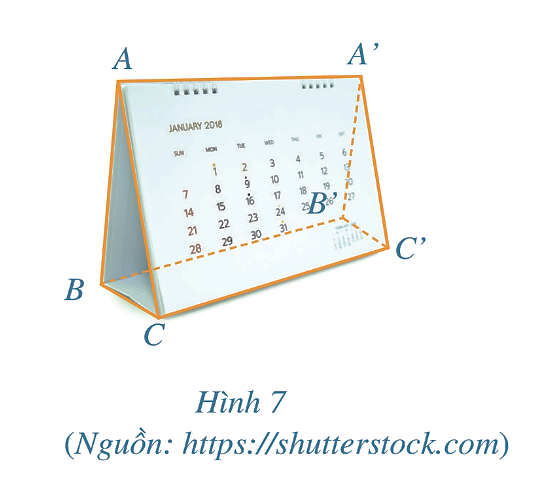 Giải
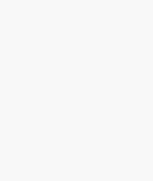 VẬN DỤNG
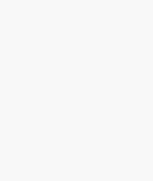 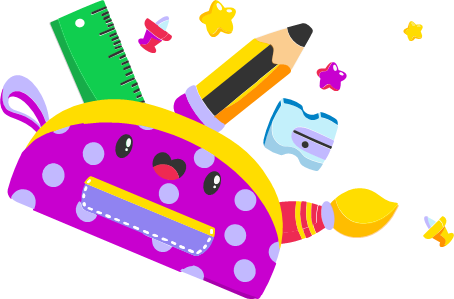 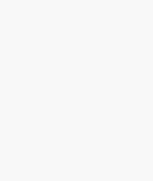 Bài 3 (SGK – tr.79)
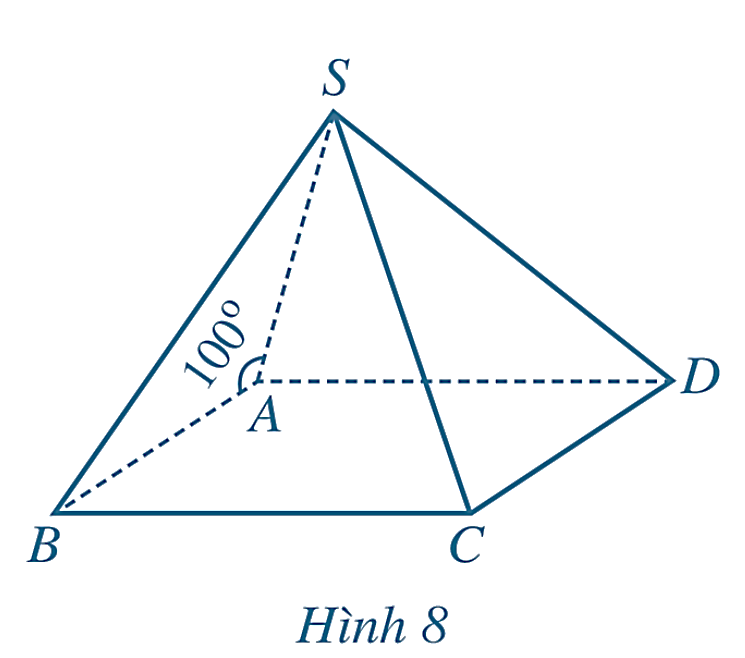 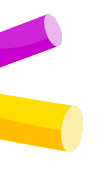 Giải
Bài 4 (SGK – tr.79)
Giải:
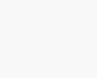 HƯỚNG DẪN VỀ NHÀ
Ghi nhớ kiến thức trong bài.
Hoàn thành bài tập trong SBT.
Chuẩn bị bài sau Bài 2. Đường thẳng vuông góc với mặt phẳng
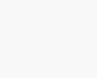 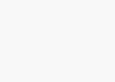 CẢM ƠN CẢ LỚP
ĐÃ LẮNG NGHE!
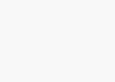